PRINCIPAL DESIGNER WORKING GROUP(PDWG)
Workshop
25th July 2019
Pav Singh 
Associate Technical Director CDM HSEQ Services
Design Risk Management Working Group
‘Those that create risk are best placed to manage it’. (Lord Robens)  

The Designer is Accountable for the risks they create under CDM 2015.

‘The biggest single reason for accidents is Apathy (Lack of interest) in Health & Safety.’ (Lord Roben’s) 

Proposal is to create Design Risk Management  (DRM) as second working group. 

Aim high but make it bite-sized pieces! (David Thomas TWF)
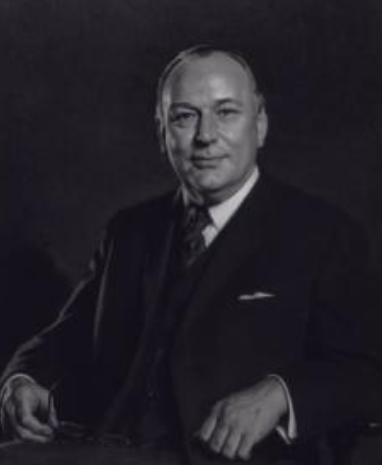 [Speaker Notes: BIM & it’s characteristics:
BIM evolves throughout the project life cycle; Plan, Design, Built, and Manage]
Actions
We need your buy in today !

Who is the Chair for Design Risk Management Subgroup ? 
Interface with HE Richard Wilson 
Interface Andrew Finch - Whole life Subgroup

What are the outputs & how do we take this forward

Who wants to lead subtasks groups ?

What are the priorities ?
Who wants take ownership for delivery ?


Lets look at some topics and agree !
?
[Speaker Notes: BIM & it’s characteristics:
BIM evolves throughout the project life cycle; Plan, Design, Built, and Manage]
DRM Development
Development of standardised DRM document integrating LEAN. 

Improve consistency in mitigation undertaken by designers 

Effective communication of risks on drawings including Significant Unusual and Difficult to manage by competent contractor. 


Feedback from operation and maintenance
Including Safety Alerts and near miss
Communicate findings to industry via Safety Hub and CIRIA
[Speaker Notes: BIM & it’s characteristics:
BIM evolves throughout the project life cycle; Plan, Design, Built, and Manage]
DRM – HE Standard Projects - Excel
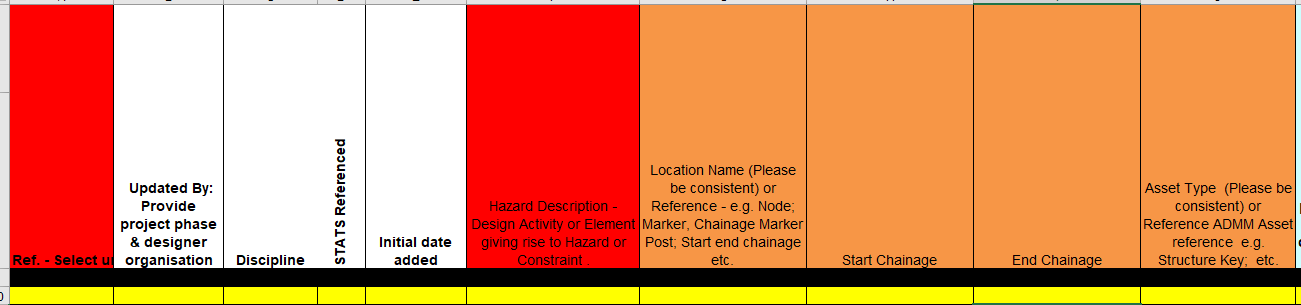 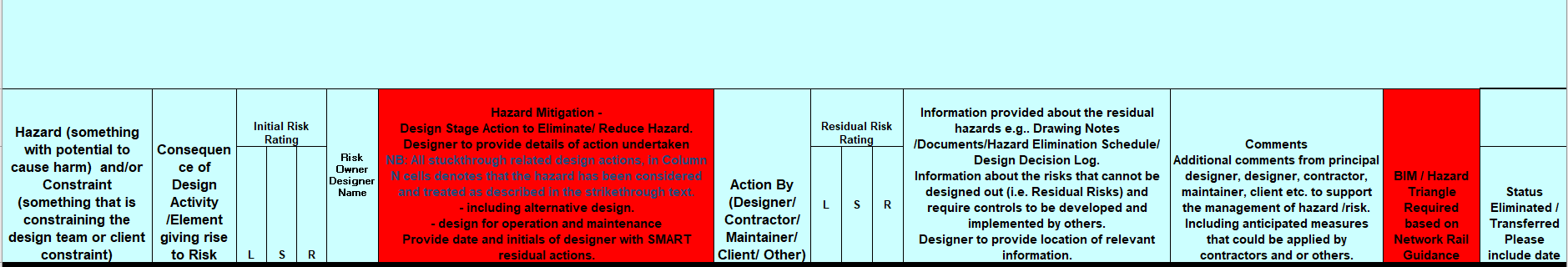 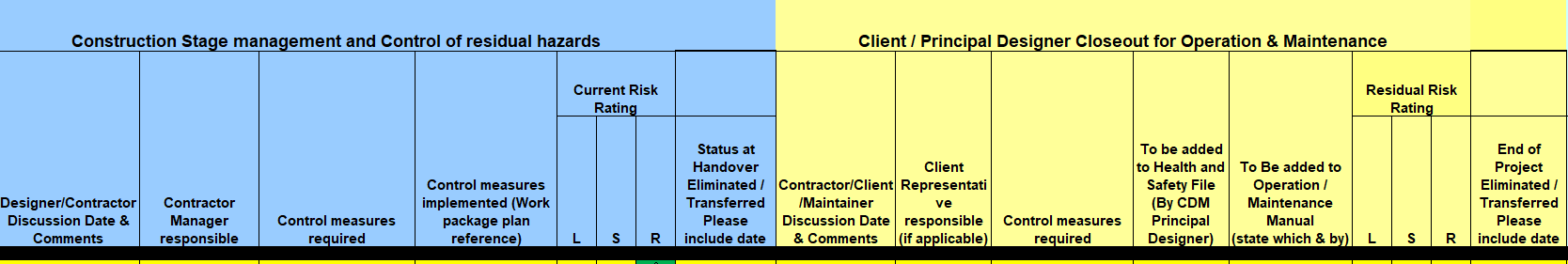 25 July 2019
5
DRM – Visual Development
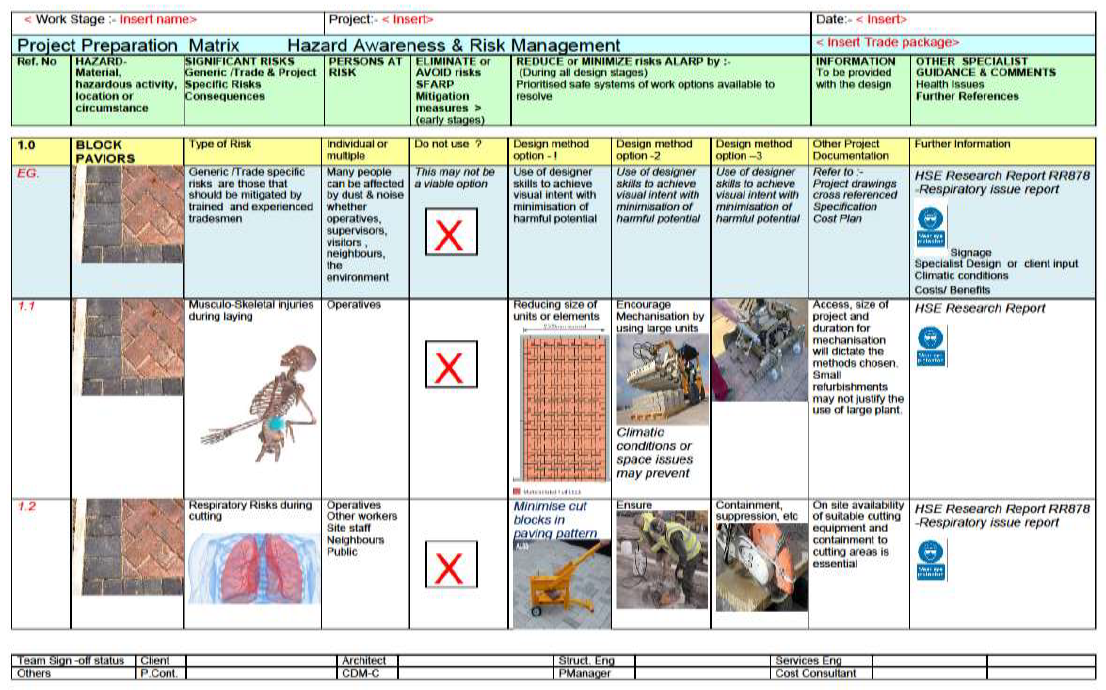 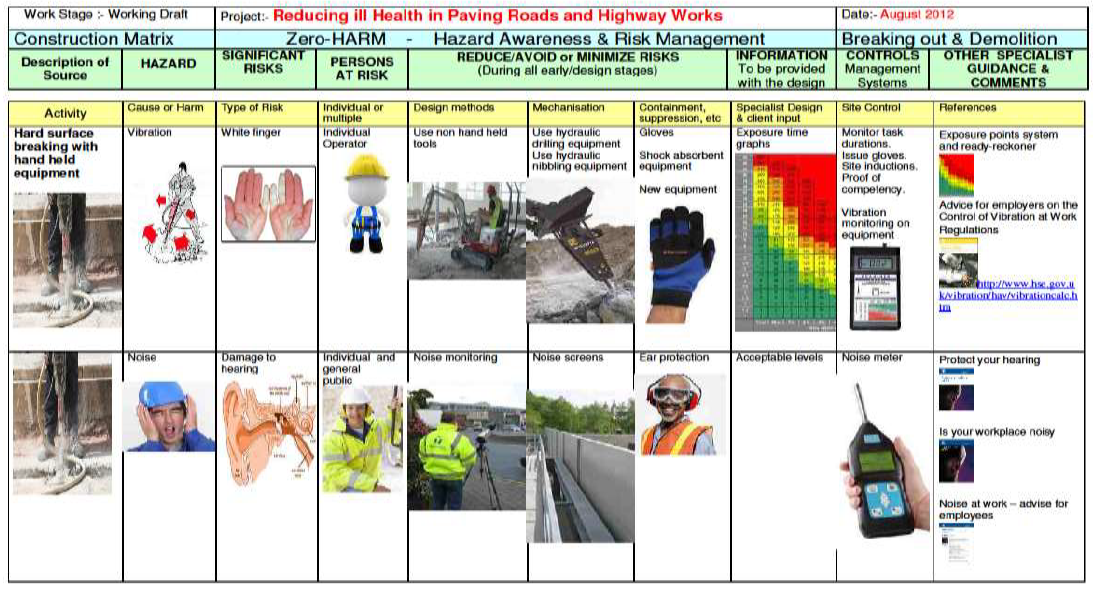 25 July 2019
6
DRM using BIM and H&S
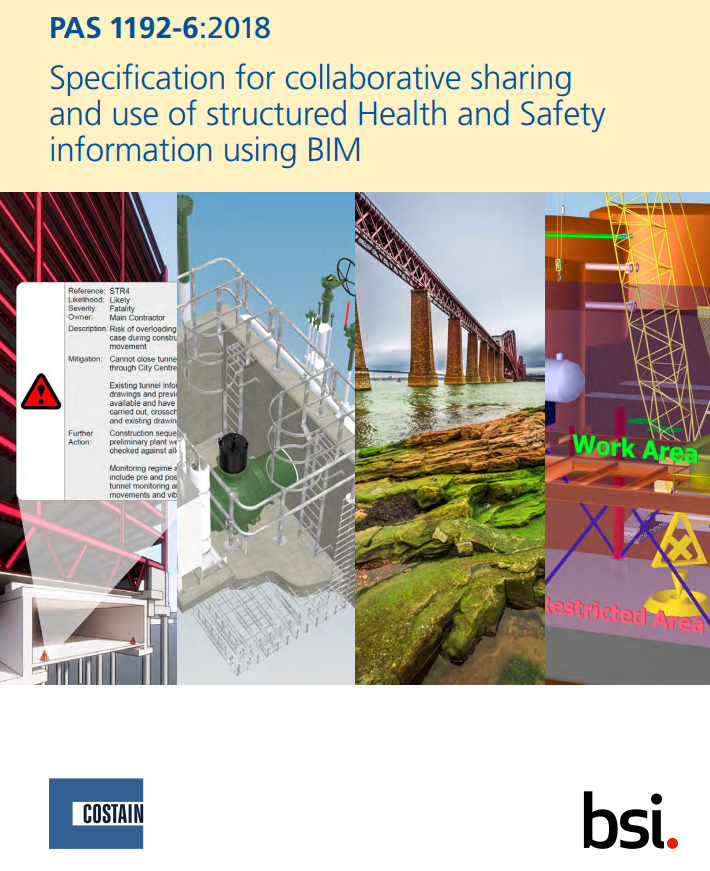 Clash detection 
Coordination of Risks
Implement PAS1192-6 
HSE Support
http://www.hse.gov.uk/Construction/lwit/bim.htm
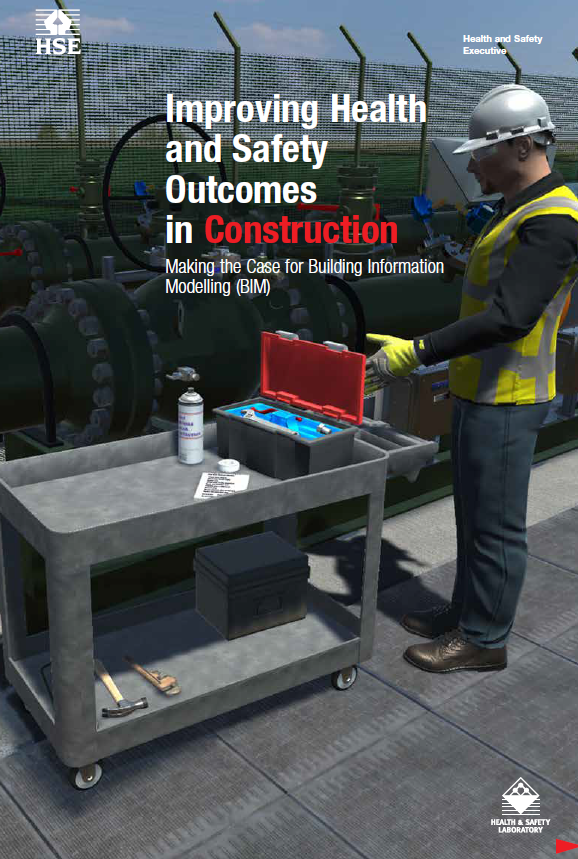 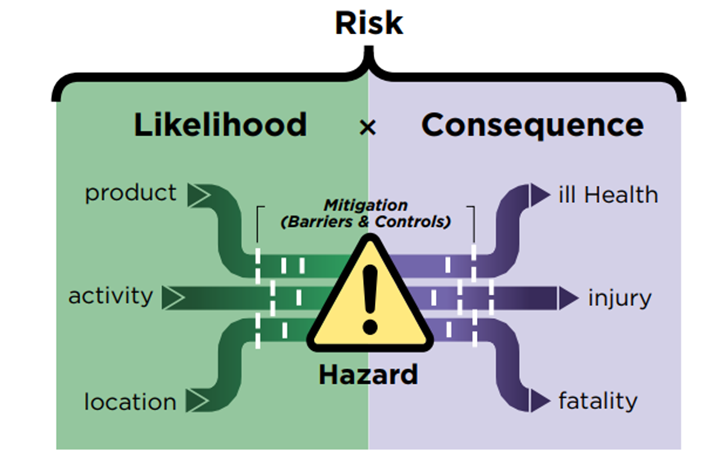 [Speaker Notes: BIM & it’s characteristics:
BIM evolves throughout the project life cycle; Plan, Design, Built, and Manage]
BIM GIS & H&S Future
Web Viewers
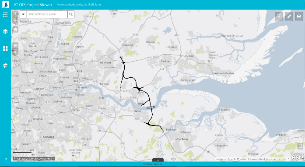 Vision – 
Single source of truth
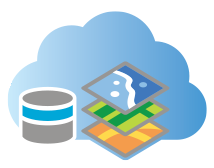 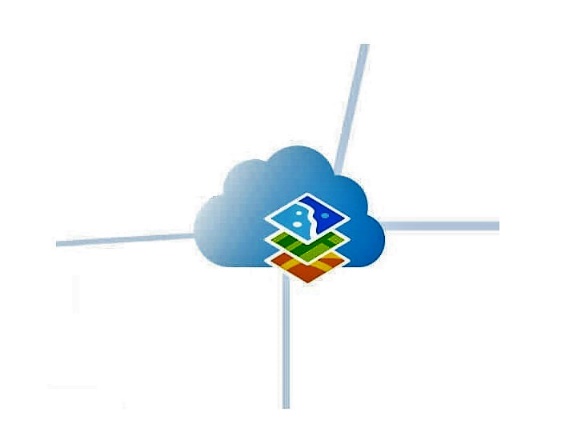 Maps
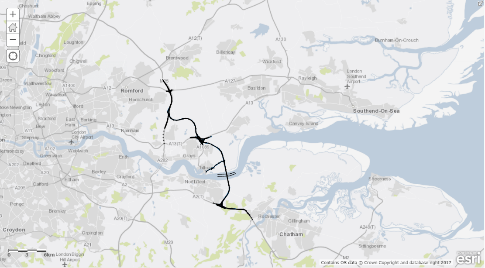 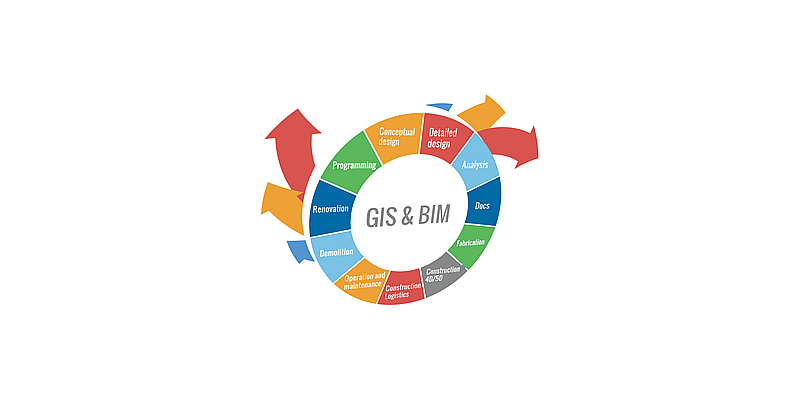 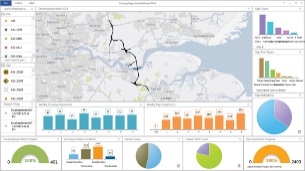 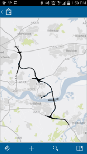 Operations
Dash boards
Mobile Apps
Subgroup looking at Design risk management using technology BIM and GIS – Feed into CIRIA ?
[Speaker Notes: BIM & it’s characteristics:
BIM evolves throughout the project life cycle; Plan, Design, Built, and Manage]
DRM – Health  & Ergonomics
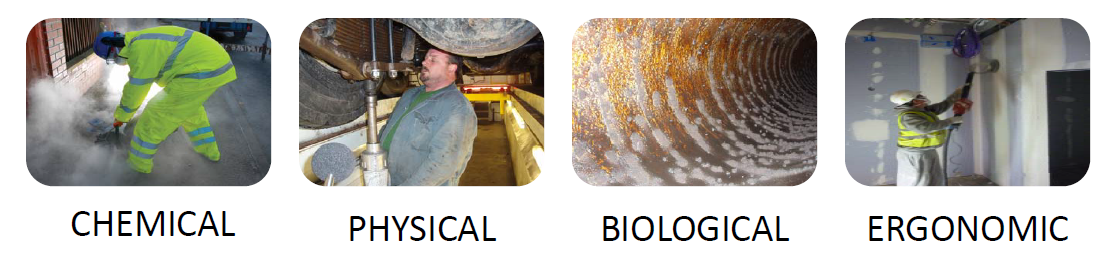 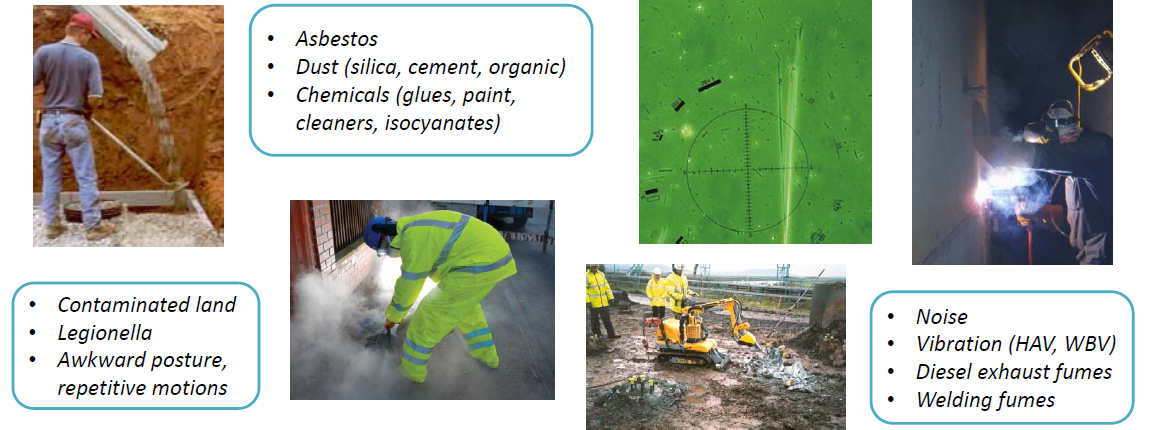 DRM working with Liz Bennet – Health by Design?
[Speaker Notes: BIM & it’s characteristics:
BIM evolves throughout the project life cycle; Plan, Design, Built, and Manage]
25 July 2019
10